ŽŠR- Stredná zdravotnícka škola v Žiline
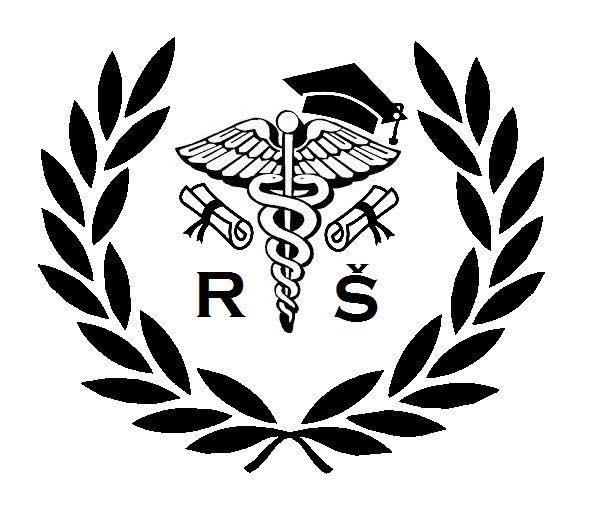 Roman Krajčík
Barbara Jakubíková
Naša škola
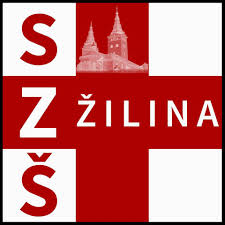 Naša škola sa zameriava na vzdelanie študentov v odborných predmetoch potrebných na výkon zdravotníckej starostlivosti
Na škole sa nachádzajú odborné učebne potrebne na výučbu odborných predmetov
Naši žiaci získavajú prax v nemocniciach, zdravotníckych zariadeniach a kúpeľoch
Základné študijne odbory: asistent výživy, masér, praktická sestra, zdravotnícky asistent
Študijne pomaturitné odbory: zdravotnícky záchranár, praktická sestra, zdravotnícky asistent, diplomovaná všeobecná sestra
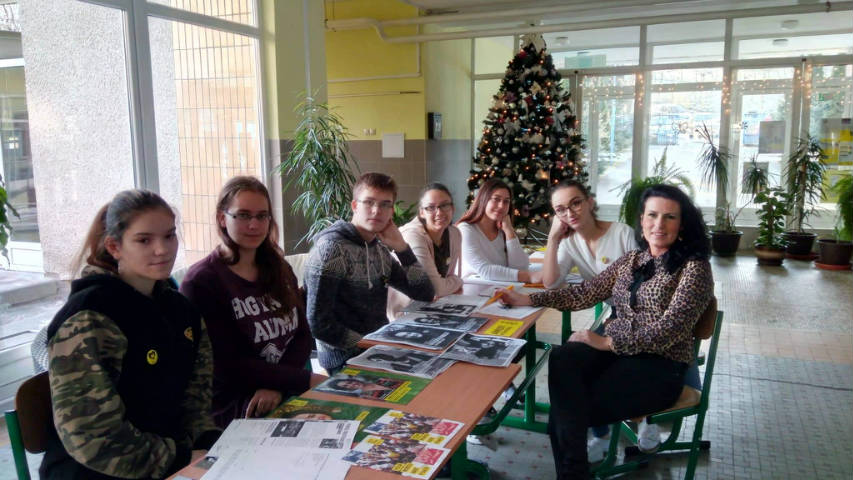 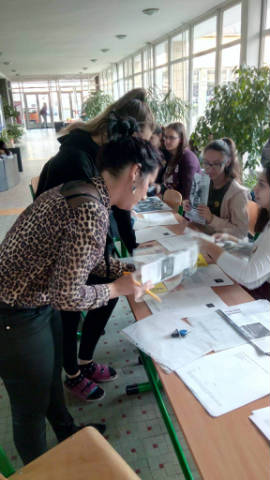 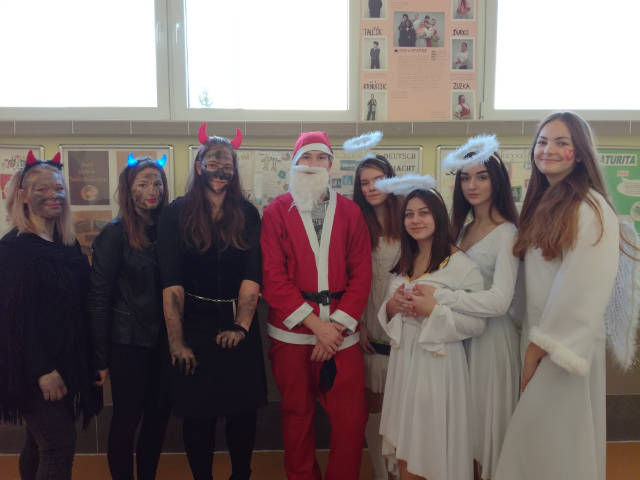 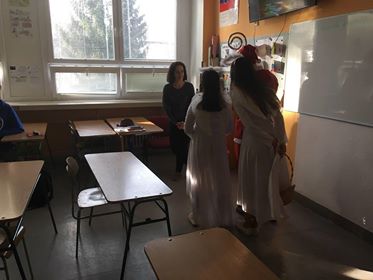 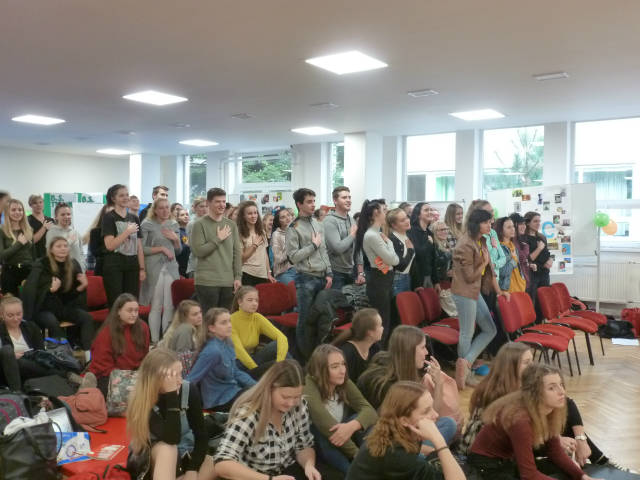 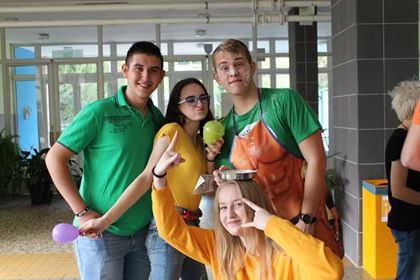 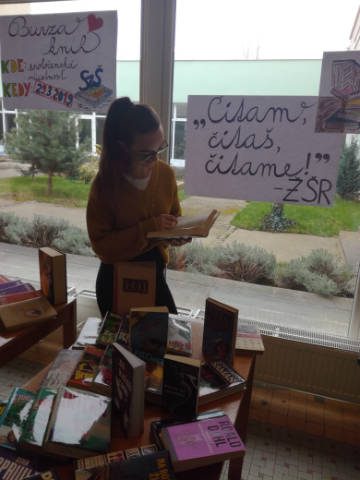 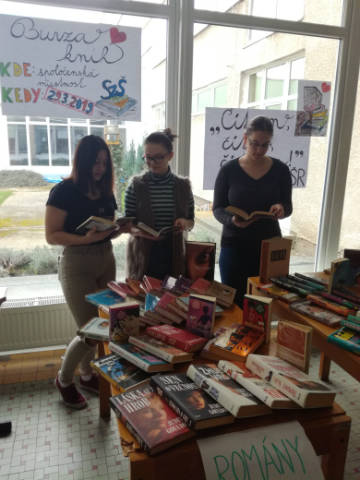 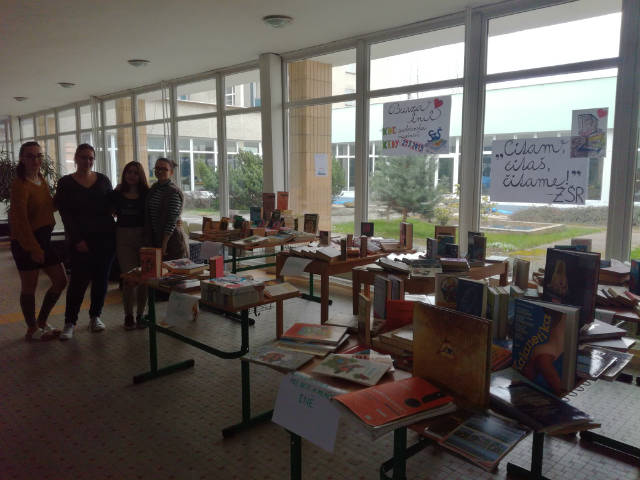 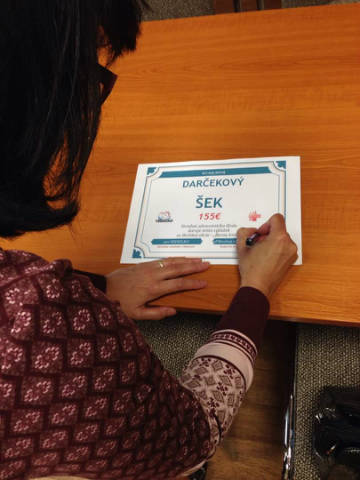 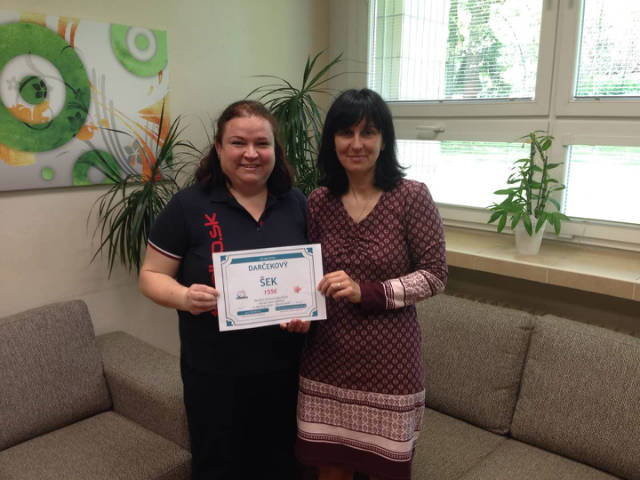 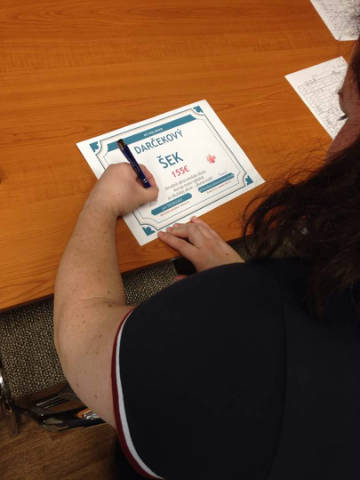 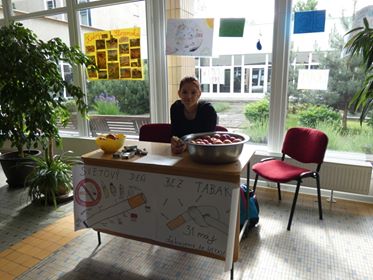 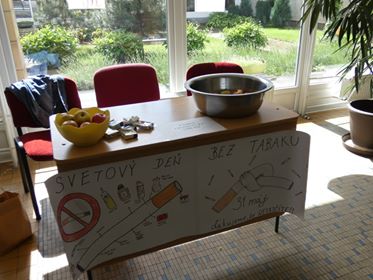 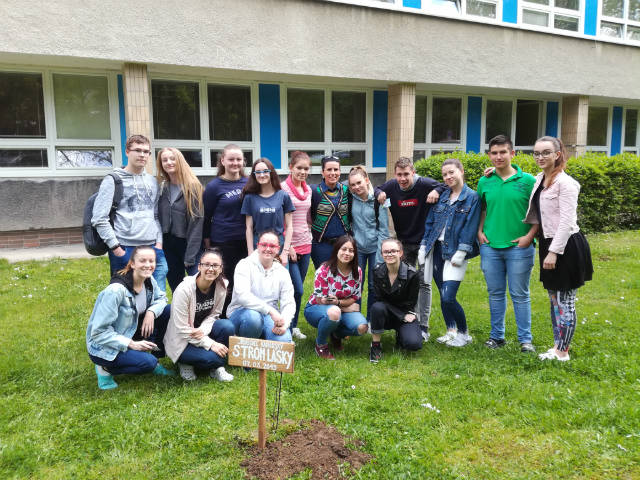 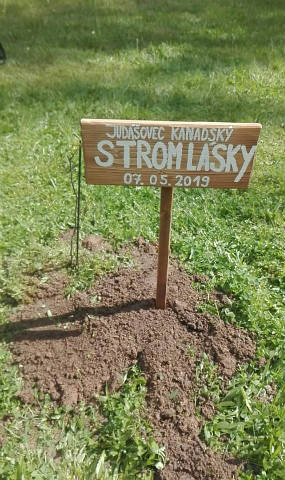 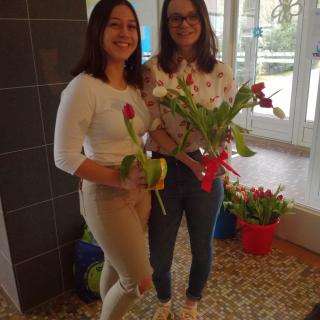 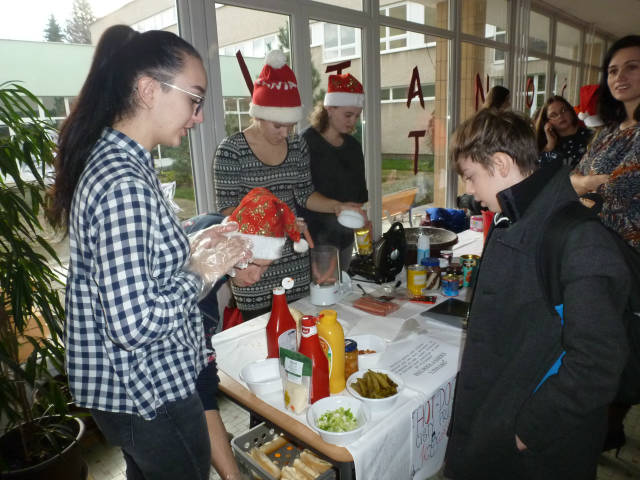 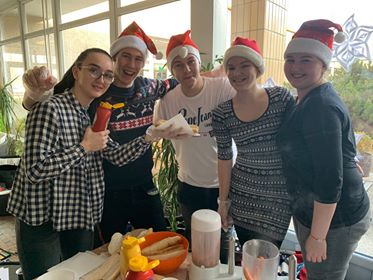 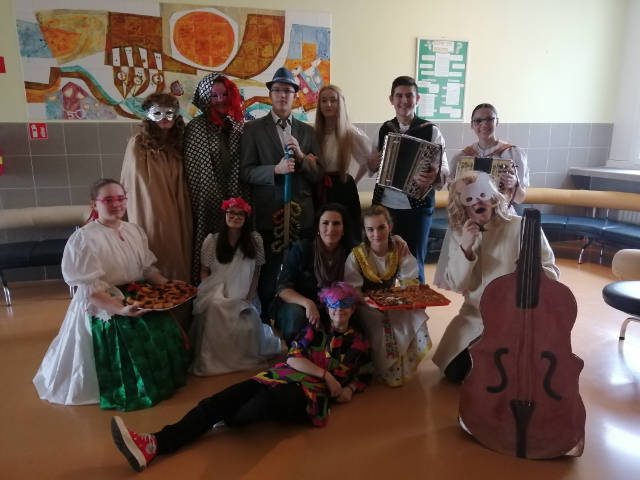 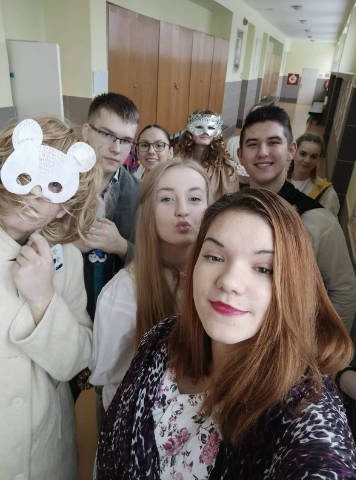 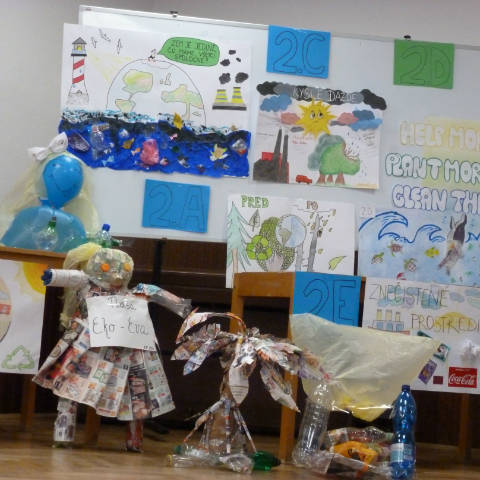 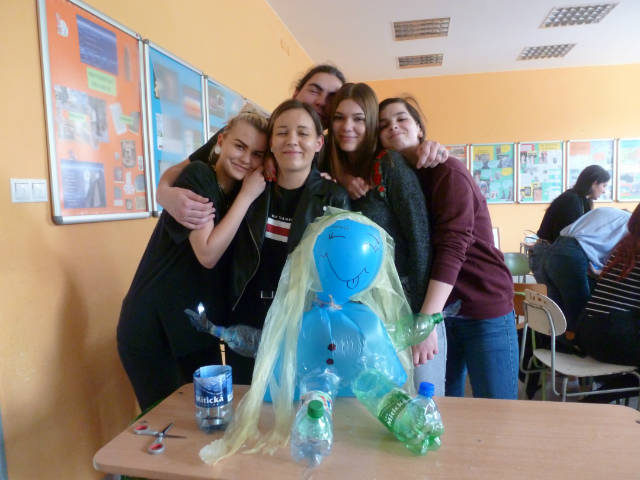 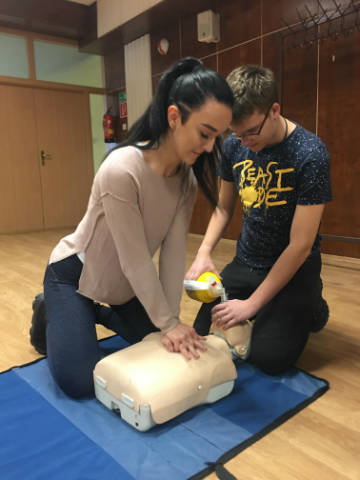 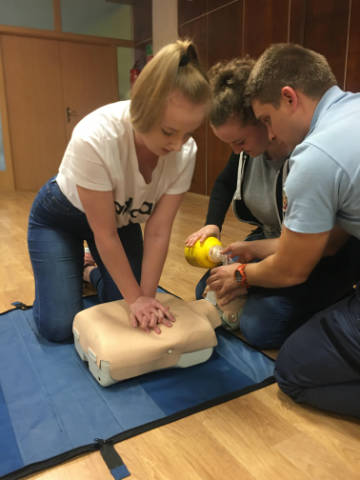 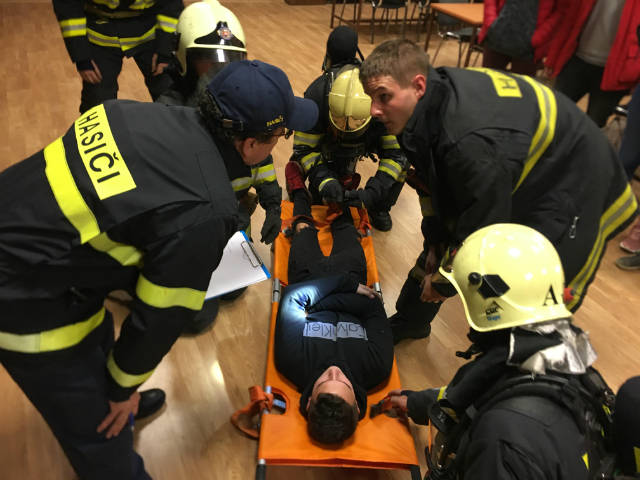 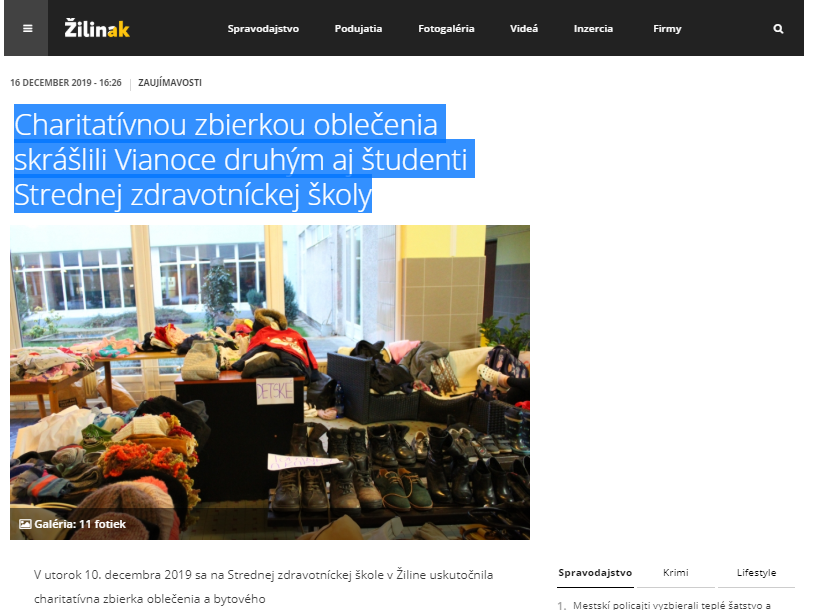 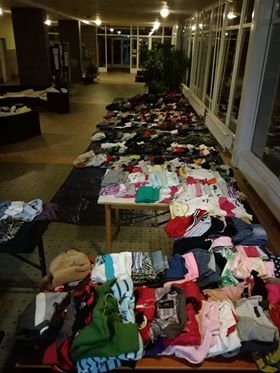 Ďakujeme za pozornosť !
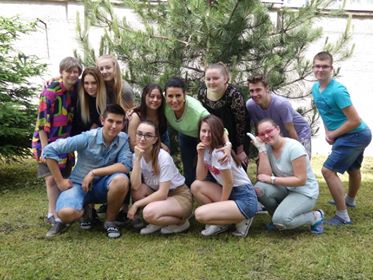